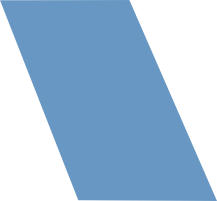 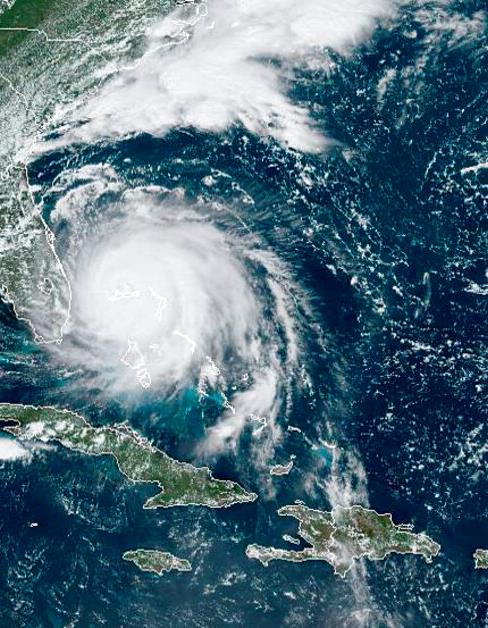 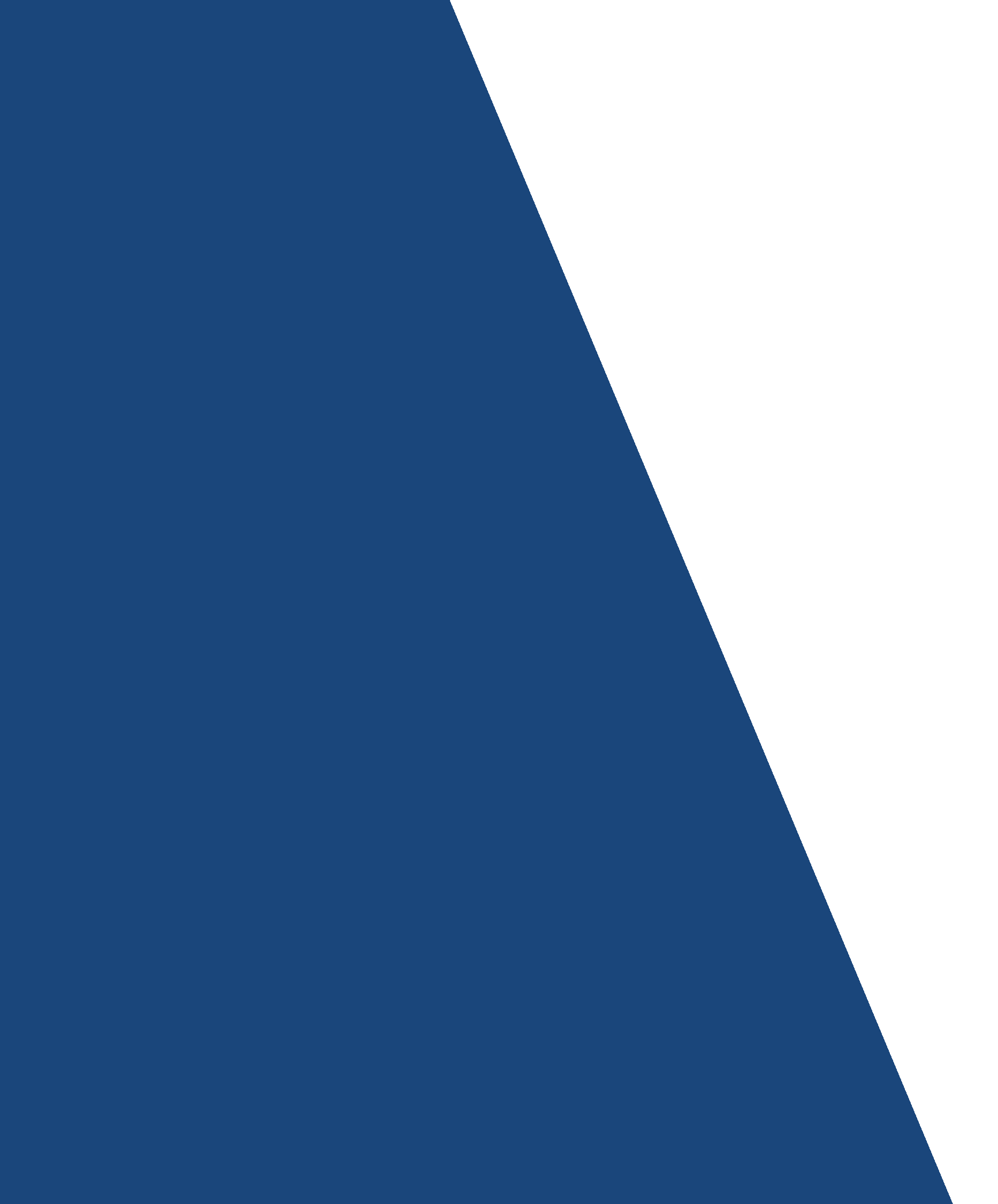 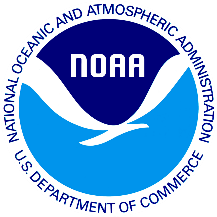 GOES-R Program Status and GOES-T Plans

Dan Lindsey, GOES-R Program Scientist
GLM Science Meeting
NOAA 
National Environmental Satellite, Data, and Information Service
GOES-16
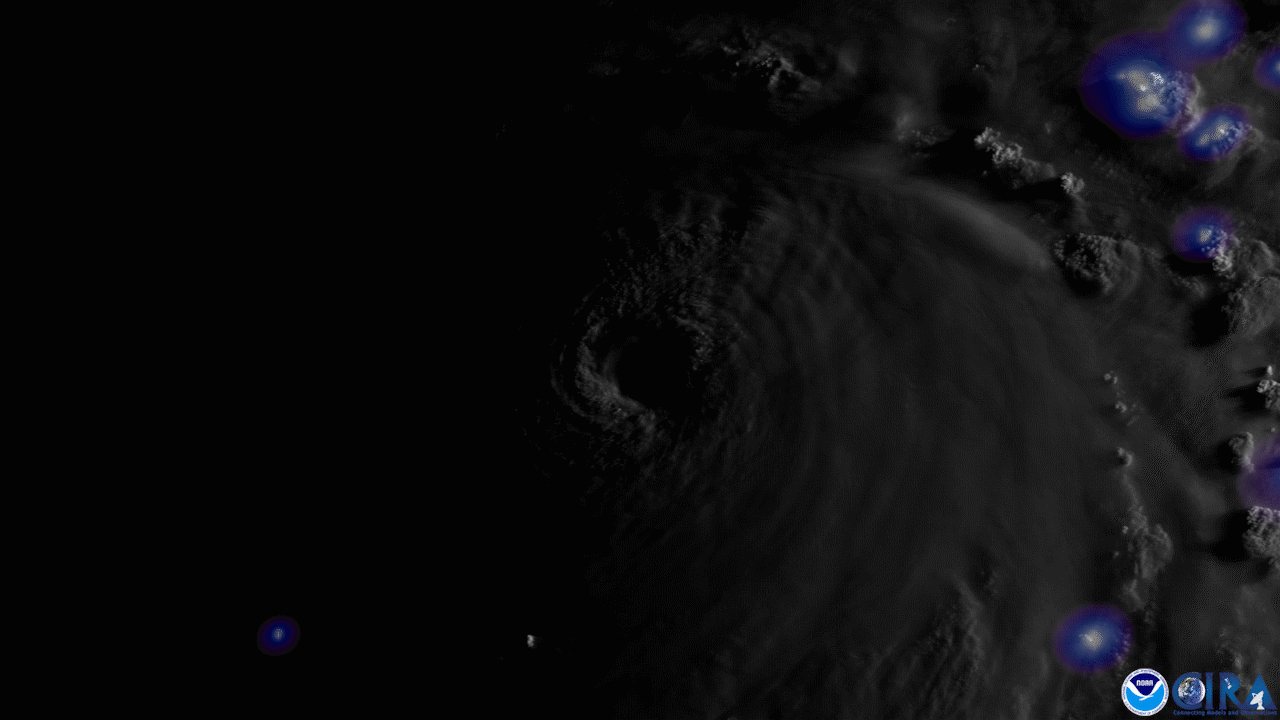 Continues to operate nominally as GOES-East from 75.2 W

Both ABI and GLM are stable and are meeting specs
GOES-17
Continues to operate as GOES-West from 137.2 W
ABI Loop Heat Pipe anomaly is a continuing issue
ABI experienced an autonomous reset on 7/9
G17 spacecraft went into safe mode on 7/22 resulting in a multi-hour data outage from all instruments
Root cause for both anomalies is still under investigation
Following the 7/22 ABI shutdown, Loop Heat Pipe performance showing further degradation
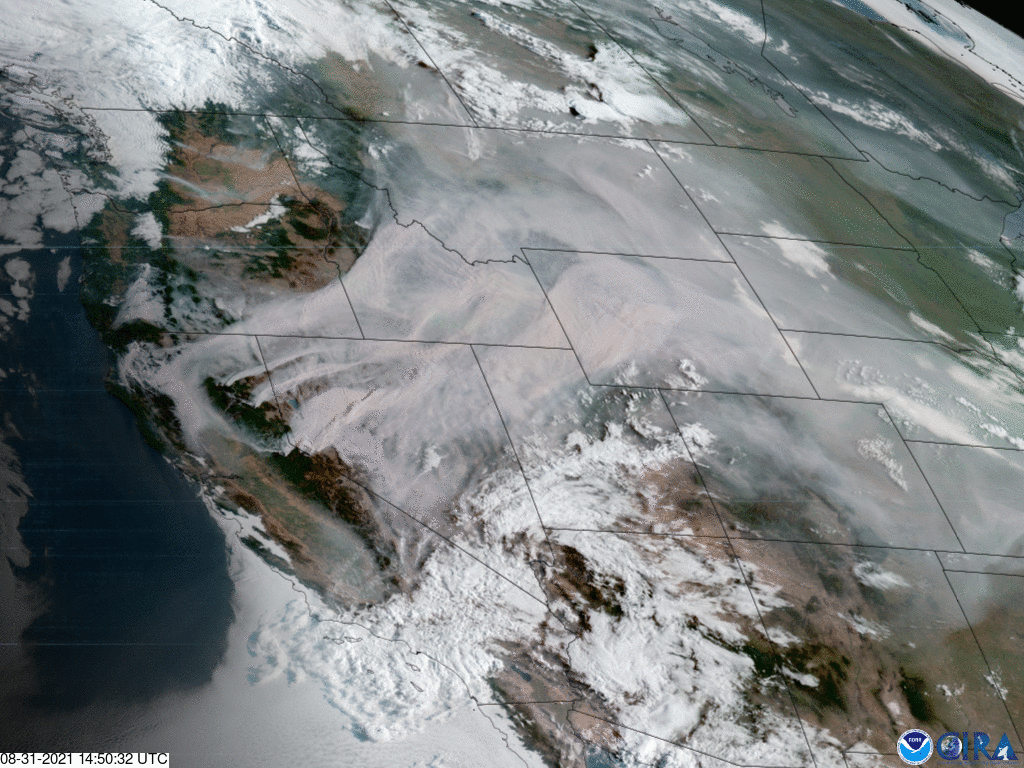 GOES-17 ABI Daily Maximum Detector Temps
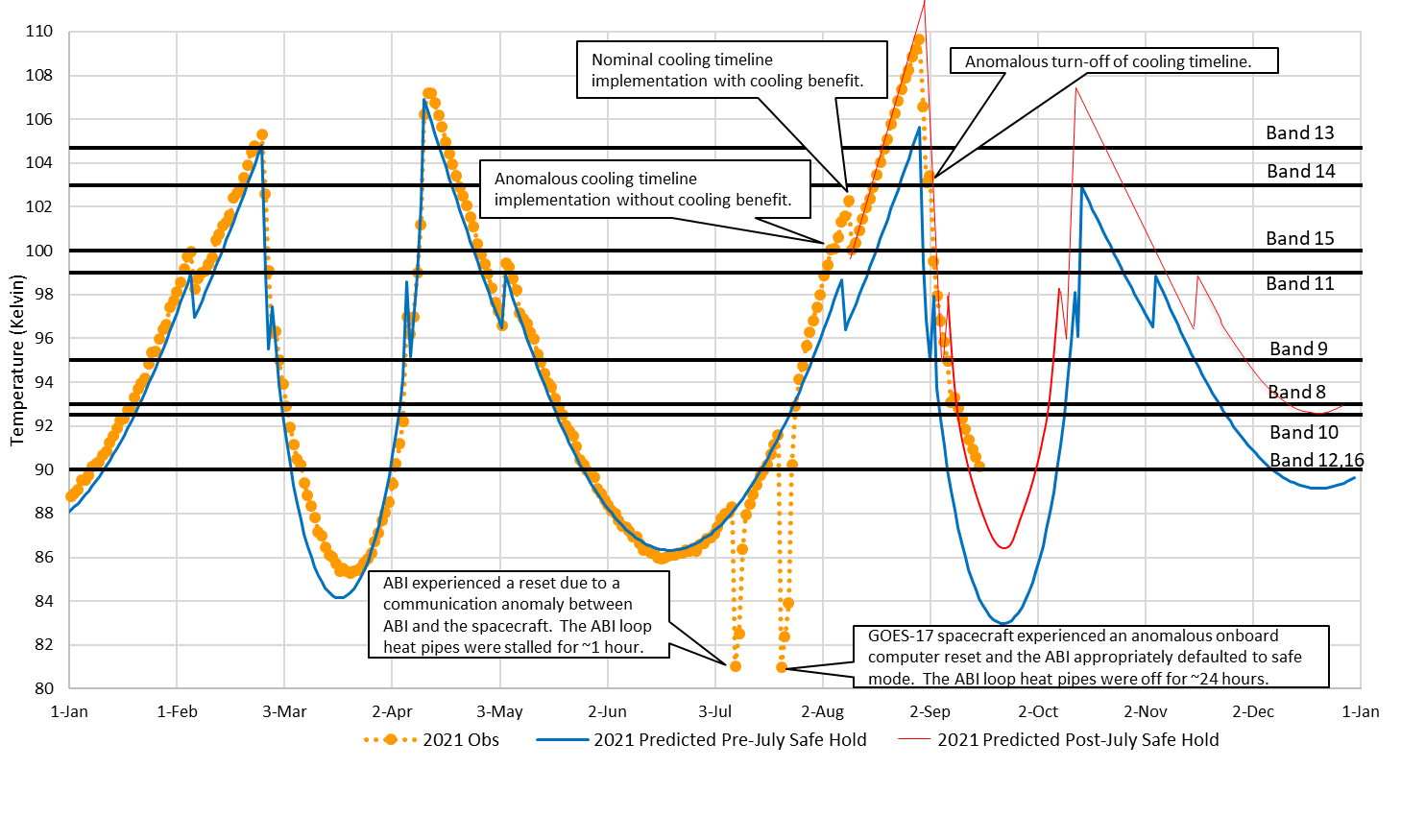 GOES-T
Testing has been completed and the spacecraft is awaiting shipment from Colorado to Florida in November
Official launch date is Jan. 8, 2022, but it’s very likely that the date will change to Feb. 16
NWS has requested that GOES-18 become the operational GOES-West ASAP due to the G17 ABI’s worsening thermal anomaly
NESDIS agreed to this and planning is currently underway to make it happen
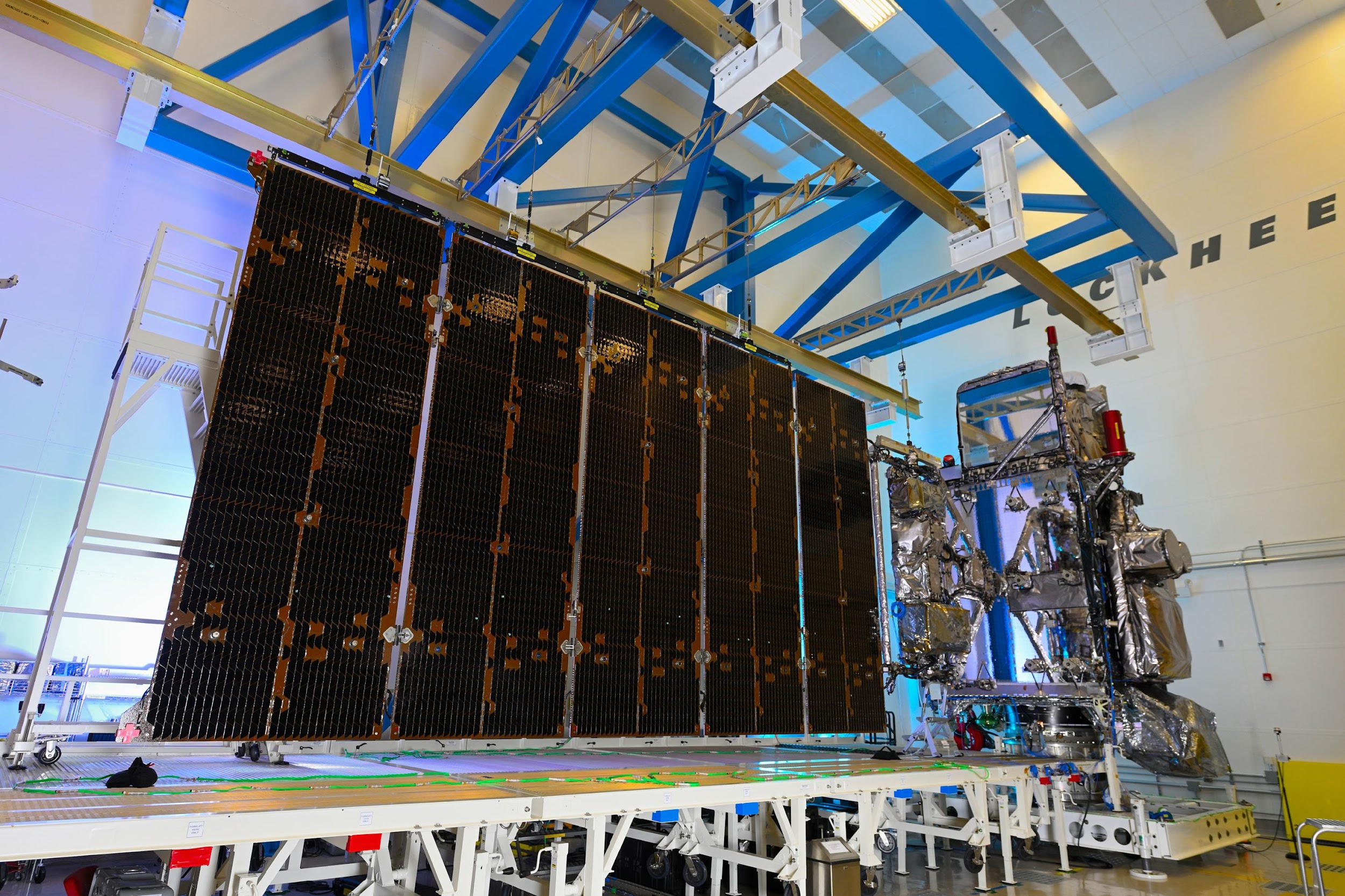 Post Launch Test Plan for GOES-T, in the event of a Feb. 16 launch
Launch on February 16, 2022
LOR: 2/16/22 – 3/10/22
Orbit Raising plan unchanged; Geo insertion at 89.5W
PLT Part 1: 3/11/22 – 4/20/22
Instrument outgassing
GN&C and COMM PLT
Some early instrument PLT activities at 89.5W (e.g. Door open, mechanism checkout, first ABI images)
Drift to 136.8W: 4/20/22 – 5/11/22
GOES-18 instruments remain ON
PLT activities paused; No product data
PLT Part 2: 5/11/22 – 9/25/22
ABI Beta Maturity: 6/24/22
ABI PLT Complete
PLPT Continues
GOES-18 ABI data available during GOES-17 ABI warm period (August 2022) 
GOES-18 will transition to GOES West operation at 137.2°W once products reach provisional maturity (~Dec 2022)
GOES-17 moved to storage location (105W)
Post Launch Test Plan for GOES-T, in the event of a Feb. 16 launch
Post Launch Test Plan for GOES-T, in the event of a Feb. 16 launch
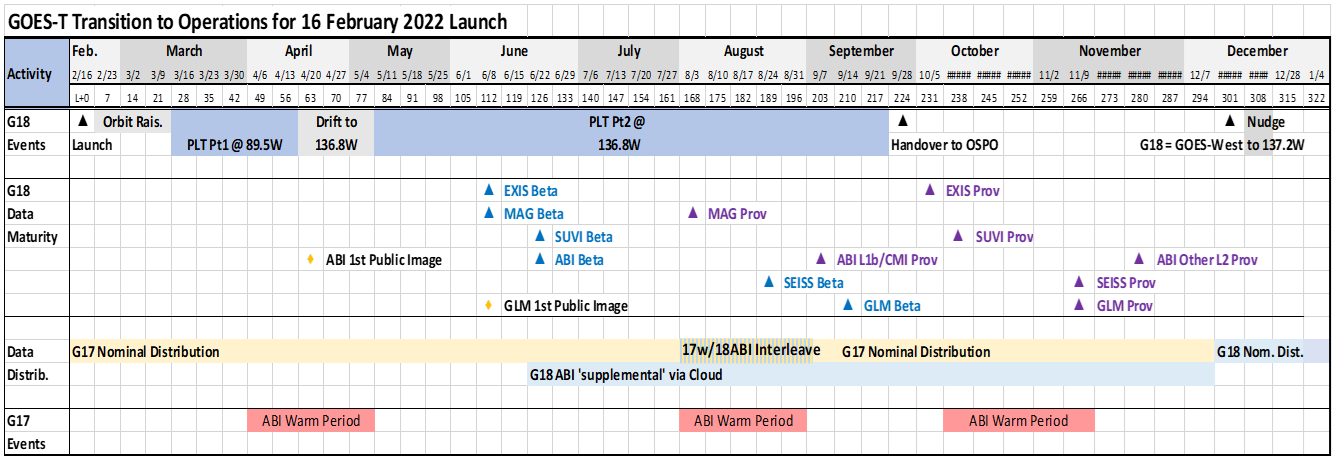 More details on GLM schedule
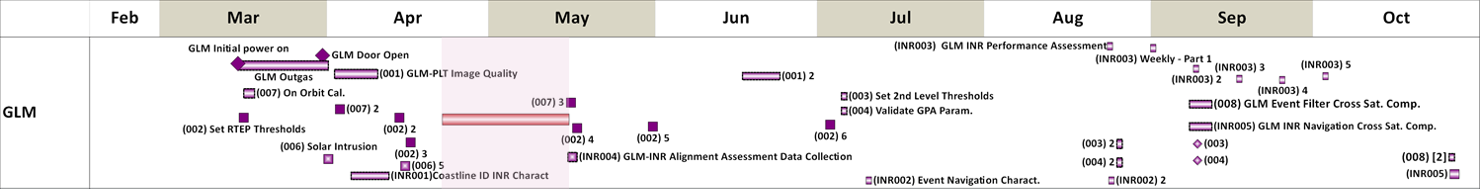 GOES-T Science Product Schedule in the event of a Feb. 16 launch
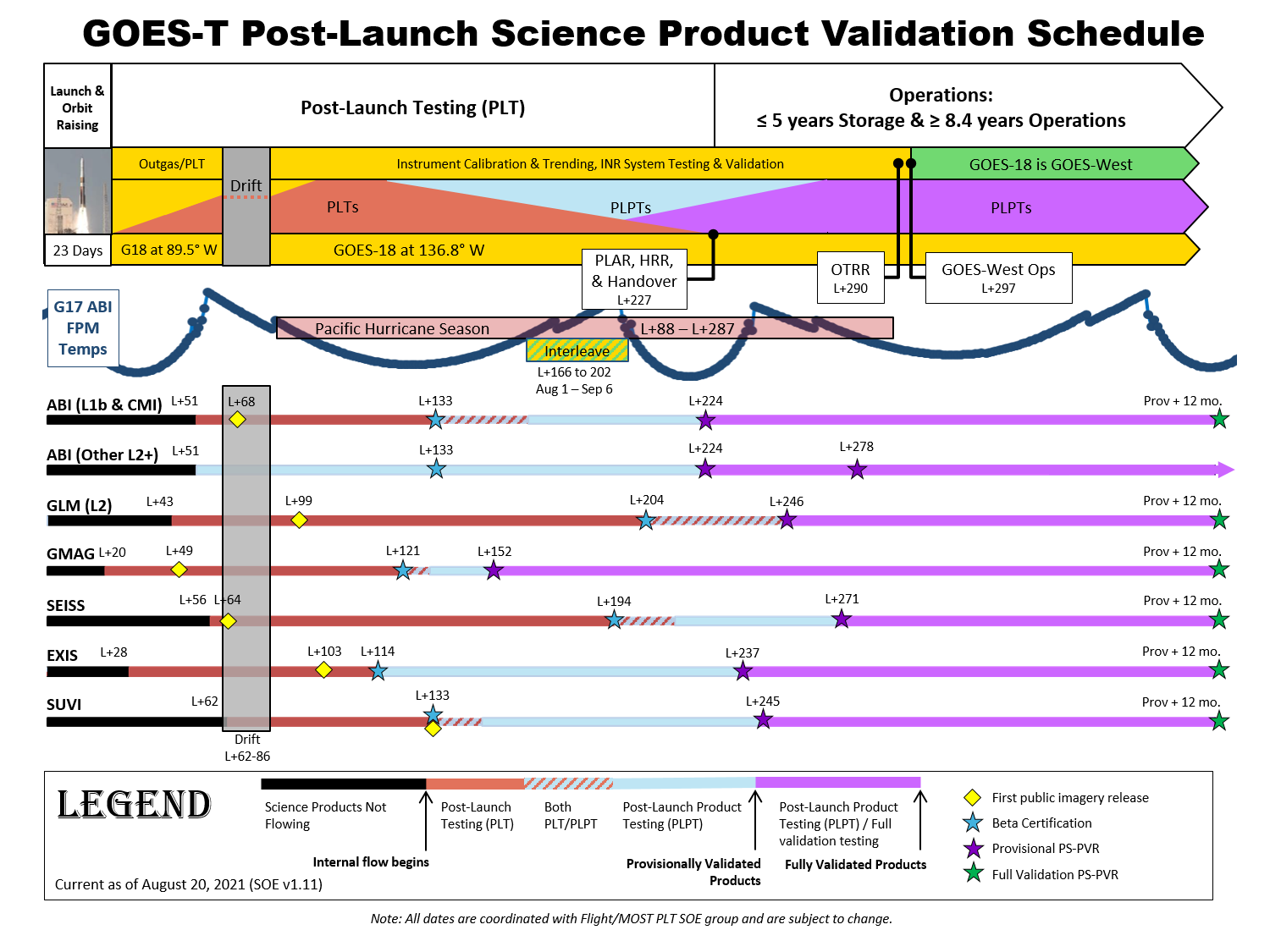 GOES-U
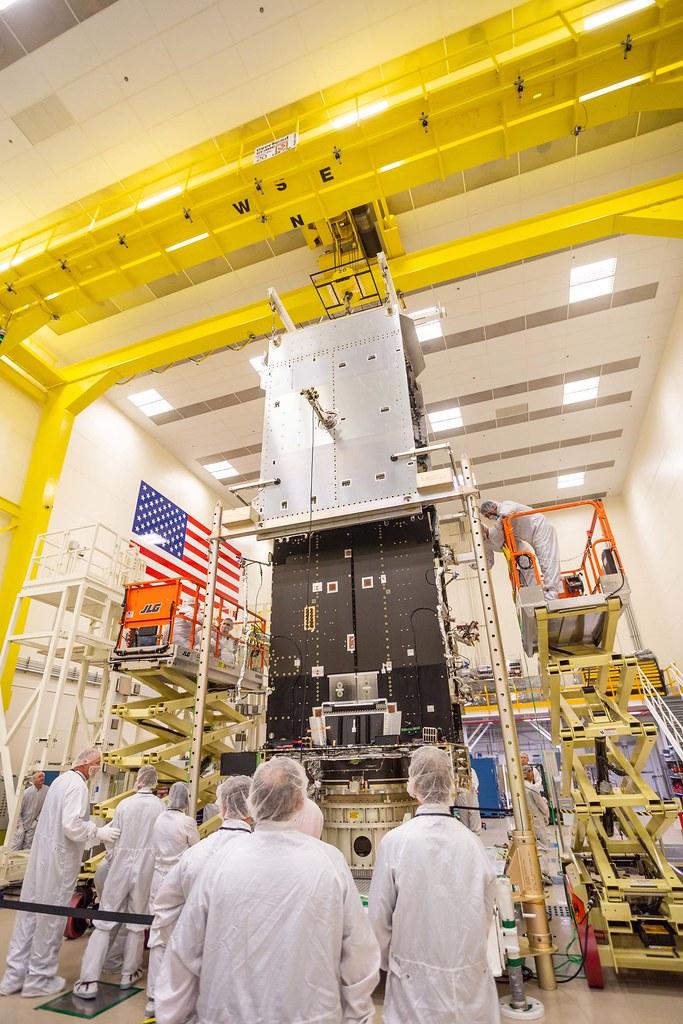 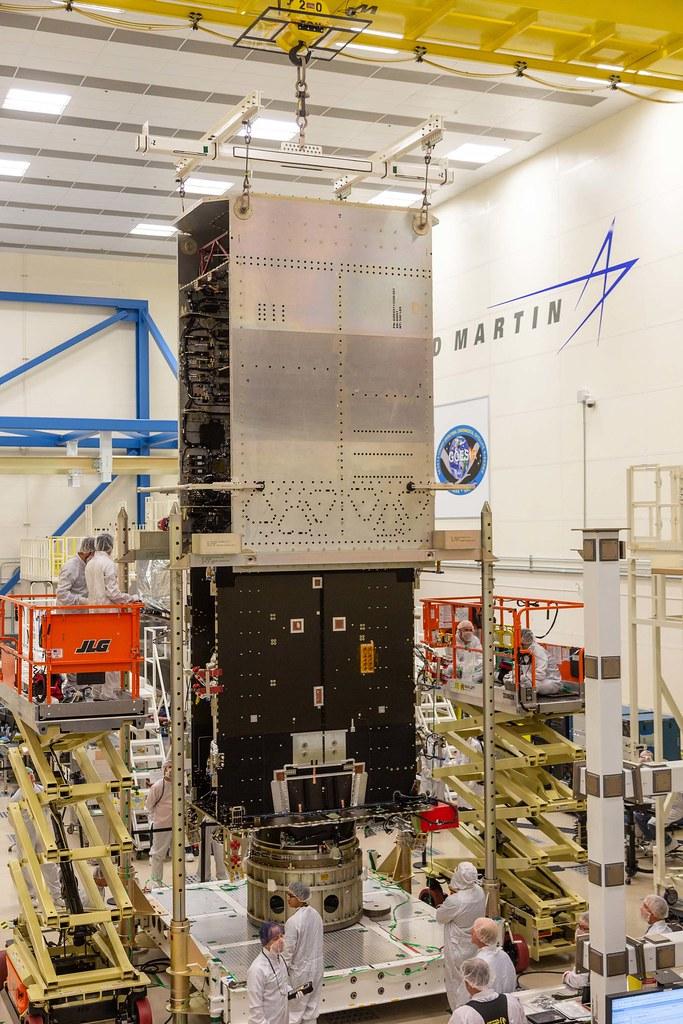 Spacecraft integration continues in Denver

Planned for launch in Spring 2024